Bài 2THÔNG TIN VÀ DỮ LIỆU
1. Thông tin và dữ liệu
Các em có thể nhận biết được những gì thông qua việc quan sát các hình ảnh sau đây?
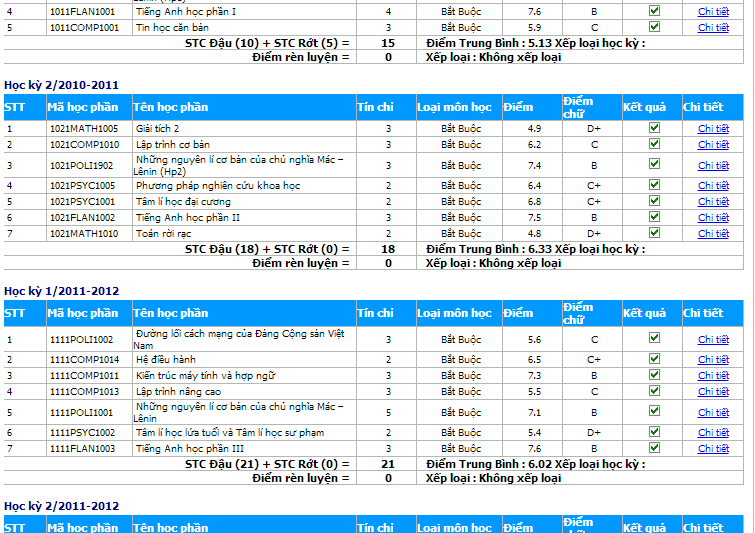 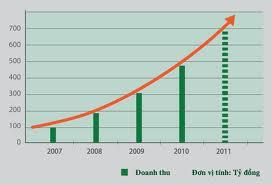 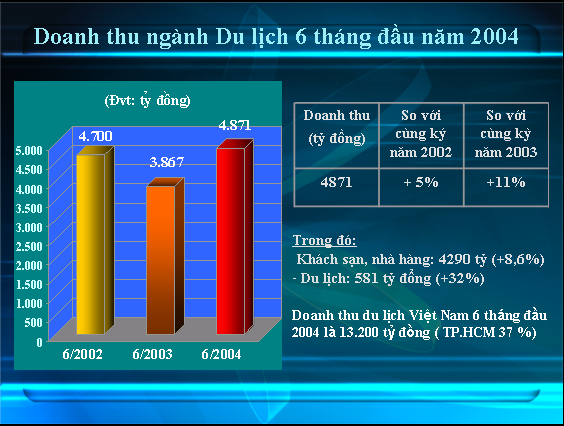 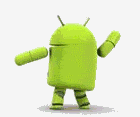 1. Thông tin và dữ liệu
Thông tin là sự hiểu biết của con người về 1 sự vật, hiện tượng nào đó tồn tại trong cuộc sống
Dữ liệu là thông tin được đưa vào máy tính.
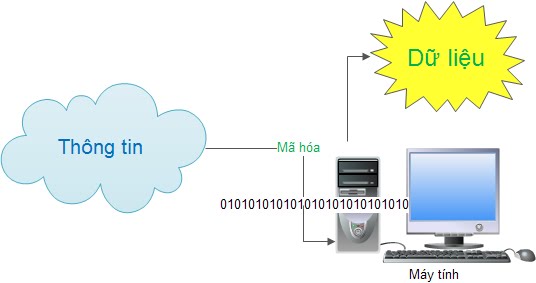 2. Đơn vị đo lượng thông tin
Đơn vị cơ bản để đo lượng thông tin là bit (viết tắt của Binary Digital). 

Trong tin học, thuật ngữ bit thường dùng để chỉ phần nhỏ nhất của bộ nhớ máy tính để lưu trữ một trong hai kí hiệu là 0 và 1.
2. Đơn vị đo lượng thông tin
Sáng
Tắt
Ví dụ: Một bóng đèn có hai trạng thái là tắt và sáng, nếu ta kí hiệu 0 là tắt, 1 là sáng, như vậy ta có thể dùng 1 Bit để lưu trữ trạng thái của bóng đèn như sau:
0
1
2. Đơn vị đo lượng thông tin
Ví dụ: Giả sử có dãy 8 bóng đèn được đánh số từ 1 đến 8, trong đó một số bóng đèn sáng và một số khác tắt, chẳng hạn các bóng một, hai, năm, tám sáng, các bóng còn lại tắt.
1
1
0
0
1
0
0
1
Để lưu trữ dãy Bit trên ta dùng ít nhất 8 Bit
2. Đơn vị đo lượng thông tin
1 Byte bằng 8 Bit. 
Người ta còn dùng các đơn vị  bội của Byte như bảng sau:
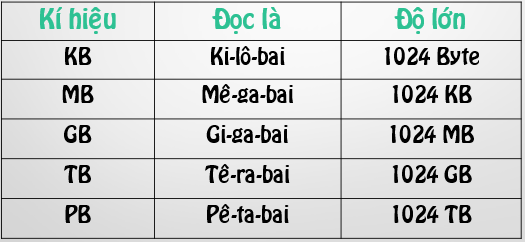 3. Các dạng thông tin
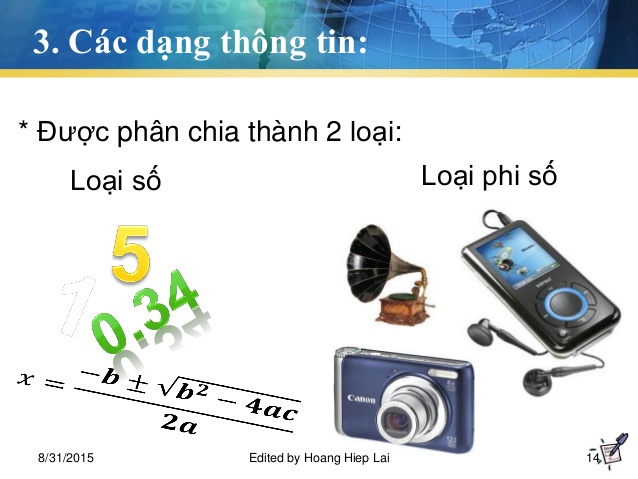 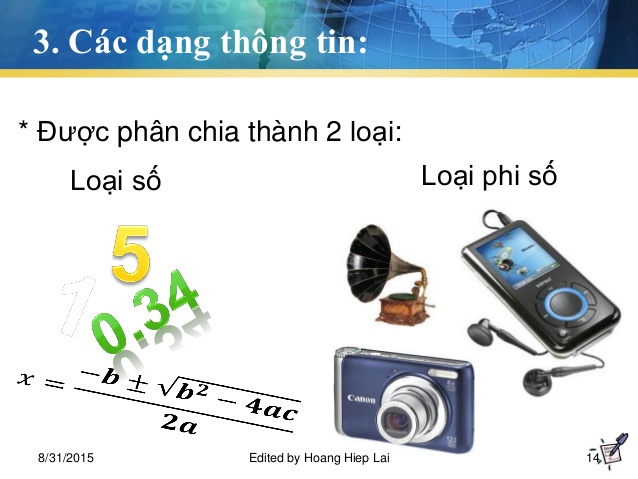 3. Các dạng thông tin
- Loại Số: số nguyên, số thực…
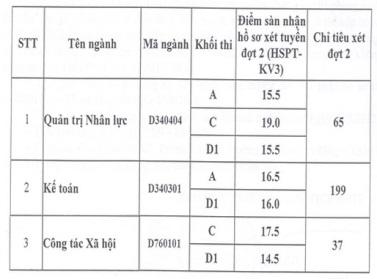 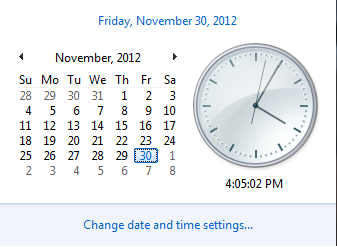 3. Các dạng thông tin
- Loại Phi số: văn bản, hình ảnh, âm thanh,…
Dạng văn bản: tờ báo, cuốn sách, tấm bia,…
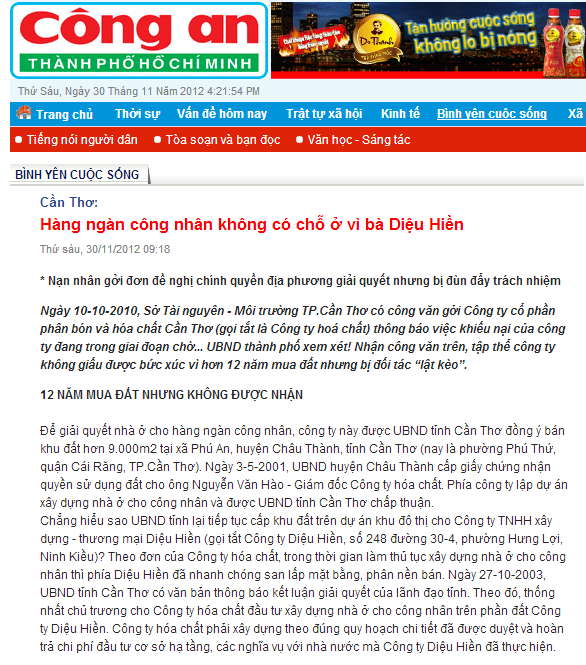 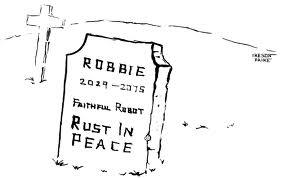 3. Các dạng thông tin
Dạng hình ảnh: bức tranh vẽ, ảnh chụp, bản đồ, biển báo,…
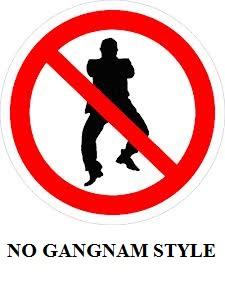 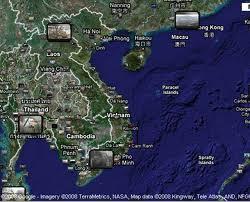 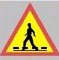 3. Các dạng thông tin
Dạng âm thanh: tiếng nói con người, tiếng sóng biển, tiếng đàn, tiếng chim hót,…
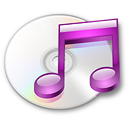 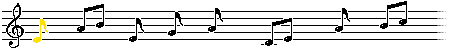 4. Mã hóa thông tin trong máy tính
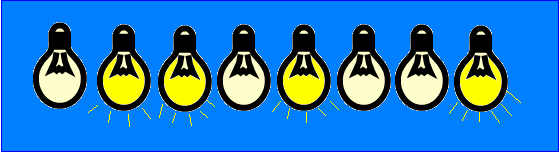 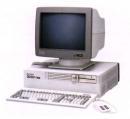 01101001
Theo các em, các dạng thông tin trên được đưa vào máy tính như thế nào?
Muốn máy tính xử lý được, thông tin phải được biến đổi thành một dãy bit (được biểu diễn bằng các số 0,1). Cách biến đổi như vậy gọi là mã hóa thông tin.
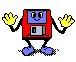 Ví dụ:
4. Mã hóa thông tin trong máy tính
A
65
01000001
Mã ASCII
 thập phân
Mã ASCII
nhị phân
Kí tự
5. Biểu diễn thông tin trong máy tính
5.1.Thông tin loại số:
a) Hệ đếm: Là tập hợp các kí hiệu và qui tắc sử dụng tập kí hiệu đó để biểu diễn và xác định giá trị các số.
Các hệ đếm thường dùng:
5. Biểu diễn thông tin trong máy tính
Hệ thập phân: 0 ,1 ,2 ,3 ,4 ,5 ,6 ,7 ,8 ,9.
Ví dụ:
0
2
1
1
2
5
=
1
 102
+
2
 101
+
5
 100
5. Biểu diễn thông tin trong máy tính
Hệ nhị phân: 0 ,1
Ví dụ: 10112 = ?10
3
2
1
0
10112
= 1 x 23 + 0 x 22 + 1 x 21 + 1 x 20
= 11
10112 = 1110
5. Biểu diễn thông tin trong máy tính
Hệ cơ số mười sáu (hexa): 0 ,1 ,2 ,3 ,4 ,5 ,6 ,7, 8 ,9, A, B, C ,D ,E, F
Với quy ước: 	A = 10, 	B = 11, 	C = 12,       			D = 13, 	E = 14, 	F = 15.
Ví dụ:  2AC16 = ?10
2
1
0
2AC16 = 2 x 162 + 10 x 161 + 12 x 160 = 68410
5. Biểu diễn thông tin trong máy tính
Chuyển đổi từ cơ số 10 sang cơ số 2 và 16
VD: 710 = ?2
VD: 4510 = ?16
7
2
45
16
6
3
2
2
16
32
2
1
2
1
0
13
0
0
1
0
2
1
2
 4510 =
D
1
1
1
 710 =
16
2
5. Biểu diễn thông tin trong máy tính
b) Biểu diễn số nguyên
- Số nguyên có thể có dấu hoặc không dấu
- Ta có thể chọn 1 byte, 2 byte, 4 byte… để biểu diễn số nguyên
5. Biểu diễn thông tin trong máy tính
b) Biểu diễn số thực
- Trong tin học người ta dử dụng dấu chấm (.) để ngăn cách giữa phần nguyên và phần thập phân
- Không dùng dấu nào để phân cách nhóm ba chữ số liền nhau
VD: 12345.8, 345.45
5. Biểu diễn thông tin trong máy tính
5.2.Thông tin loại phi số:
a) Biểu diễn văn bản
- Mã hóa thông tin dạng văn bản thông qua mã hóa kí tự và thường sử dụng bộ mã ASCII và UNICODE
- Trong bảng mã ASCII mỗi kí tự biểu diễn bằng 1 byte
5. Biểu diễn thông tin trong máy tính
Bảng mã ký tự ASCII (SGK/169)
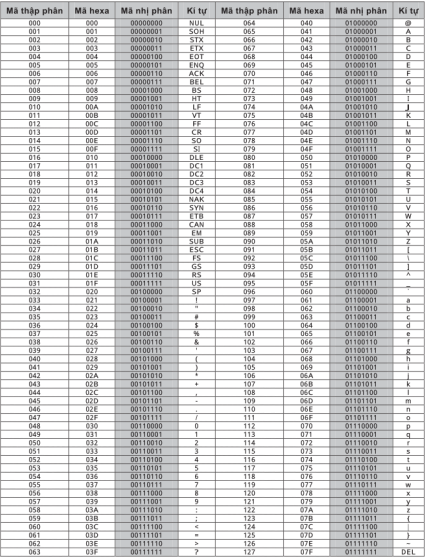 01000001
Xâu ký tự “TIN”:
01010100 01001001 01001110
5. Biểu diễn thông tin trong máy tính
5.2.Thông tin loại phi số:
b) Các dạng khác
Các dạng như hình ảnh, âm thanh cũng phải mã hóa thành các dãy bit
5. Biểu diễn thông tin trong máy tính
Nguyên lí mã hóa nhị phân:
Thông tin có nhiều dạng khác nhau như số, văn bản, hình ảnh, âm thanh … Khi được đưa vào máy tính, chúng đều được biến đổi thành dạng chung – dãy bit. Dãy bit đó là mã nhị phân của thông tin mà nó biểu diễn.
BÀI TẬP CỦNG CỐ
Bài 1: Thực hiện các phép biến đổi sau
3MB= ……………………………………. KB
1TB = ……………………………………. MB
14872064 byte = ……………………….. MB
6257.04 GB = …………………………… TB
Bài 2: chuyển đổi giữa các hệ số
110112 = …………………………..10
610 = ………………………2
2BC16 = ……………………………10
5010 = …………………….16
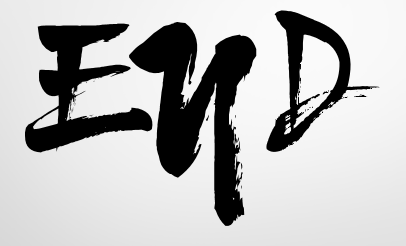